第一部分　河南中考考点过关
第九章　质量与密度
考法1
物质的物理属性
1.[2020河南,6]在通常情况下,许多物质的密度、沸点、凝固点、比热容等都是稳定不变的.这些稳定不变的物理量既是物质的基本属性,也是自然界平衡与和谐的本质反映.假如这些物理量发生改变,我们生产、生活中的许多现象就会发生变化.请仿照示例,就任一物理量发生改变,提出一个相关的物理问题,并做出合理的猜想.
【示例】
问题:如果水的密度变小,轮船的吃水深度将如何变化?
猜想:轮船的吃水深度将增加.
问题:________________________________________________________ 
猜想:_________________________________________________________
如果水的沸点降低了,将水烧开的时间会如何变化?
将水烧开的时间会变短.
考法1
物质的物理属性
问题:如果水的比热容减小了,沿海和内陆地区的温差将如何变化?
猜想:沿海和内陆地区的温差将变小.
问题:如果天然气的热值变大了,家庭每月用气量会如何变化?
猜想:家庭每月用气量会减少.
问题:如果铁的密度减小了,汽车对地面的压力将如何变化?
猜想:汽车对地面的压力将减小.
(提出的物理问题要与物理量的改变有关,猜想应是依据相关的物理知识做出的合理推测;以其他物理量的改变提出问题同样正确)
考法1
物质的物理属性
2.[2013河南,9]炎炎夏日,气温节节上升,温度计内水银柱慢慢升高,此过程中水银的 	                                              (　　)　　　　　　　　　　　　　　　　　　
A.质量变大    B.密度变小    
C.内能变小    D.比热容变大
3.[2012河南,14]白炽灯长期使用后,钨丝会变细.变细后的钨丝与原来相比	                                                    (　　)
A.熔点变低    B.密度变小    
C.比热容变大    D.电阻变大
B
D
考法1
物质的物理属性
4.[2017河南B卷,7]小李在游戏中把乒乓球压瘪了,但没有破裂.对于球内气体而言,没有发生变化的物理量是                          (　　)
A.质量    B.体积    
C.密度    D.压强
5.[2011河南,9]笔记本电脑外壳多采用优质的ABS工程塑料,这主要是利用了这种塑料的	                                        (　　)
A.硬度大	B.磁性强
C.密度大	D.导电性好
A
A
考法2
测量物质的密度
类型1　常规方法测量物质的密度
6.[2020河南,18]郑州市积极响应“国家黄河生态文明”战略,在沿黄地区大力发展石榴种植.小明发现他家的石榴比其他品种的石榴甜,汁更浓,想测一下石榴汁的密度.
(1)实验步骤如下:
①将空烧杯放在调好的天平上,测出其质量为40 g.
②在烧杯中倒入适量的石榴汁,将其放在天平左盘上,在右盘内添加砝码.当放入最小的5 g砝码时,天平右端下沉,接下来应进行的操作是:________
　　　　　　　      　,直到天平平衡.此时砝码质量及游码位置如图甲所示,则烧杯和石榴汁的总质量为　　　　g.
取下
5 g的砝码,调节游码
62.4
考法2
测量物质的密度
③将烧杯中的石榴汁倒入量筒中,液面位置如图乙所示,则量筒中石榴汁的体积为　　　　cm3. 
④用上述测得的数据计算出石榴汁的密度为　    　　　kg/m3.
20
1.12×103
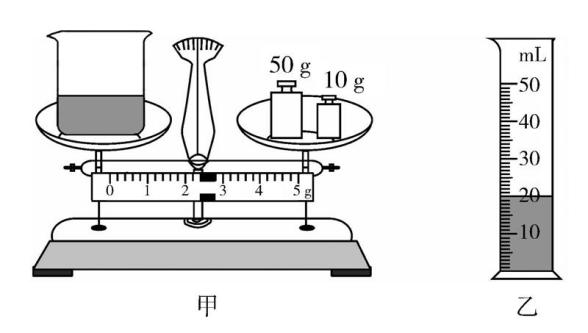 考法2
测量物质的密度
(2)分析实验过程,小丽认为,在步骤③中,由于烧杯中的石榴汁有残留,会使密度的测量结果　　　　(选填“偏大”或“偏小”).她提出只要将(1)中实验步骤的顺序稍作调整就能使测量结果更准确,合理的顺序是______________
(填写步骤序号).
偏大
②③①④
考法2
测量物质的密度
7.[2011河南,20]某小组测量一种易溶于水且形状不规则的固体小颗粒物质的密度,测量的部分方法和结果如图甲、乙所示.



甲
(1)将天平放在水平桌面上,将游码移至标尺的　      　　处,然后调节
  ____________,使天平平衡.接着,用天平测量适量小颗粒的质量.当天平重新平衡时,砝码的质量和游码的位置如图甲所示,则称量的小颗粒的质量是
　    　　g.
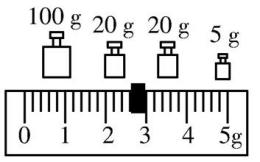 零刻度
平衡螺母
147.6
考法2
测量物质的密度
(2)因小颗粒易溶于水,小组同学采用图乙所示的方法测量体积,所称量的小颗粒的体积是            cm3. 



cc

乙
(3)该物质的密度是　　      　g/cm3. 
(4)在步骤C中,若摇动不够充分,则测出的密度比实际密度值　      　　.
60
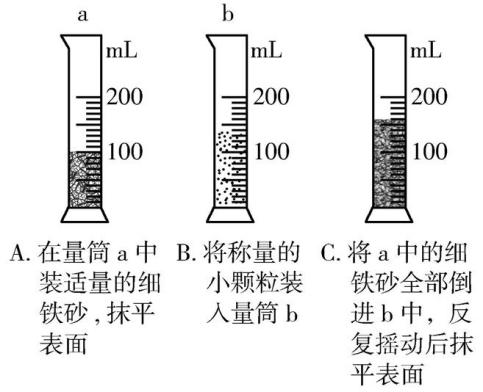 2.46
小
考法2
测量物质的密度
类型2　特殊方法测量物质的密度
8.[2017河南,18]小明发现橙子放入水中会下沉,于是想办法测量它的密度.
(1)将托盘天平放在水平桌面上,将标尺上的游码移至零刻度线处,调节平衡螺母,直到指针指在　　　　　　　    ,表示天平平衡. 
(2)用天平测量橙子的质量,天平平衡时砝码的质量和游码的示数如图所示,橙子的质量为　　　　g.小明利用排水法测得橙子的体积为150 cm3,则橙子的密度是　　　　　　　　kg/m3.
分度盘的中线处
162
1.08×103
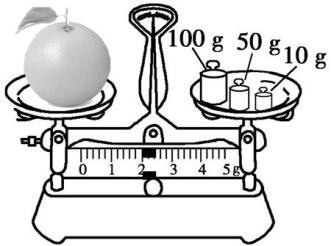 考法2
测量物质的密度
(3)做实验时,小明若先用排水法测出橙子的体积,接着用天平测出橙子的质量,这样测得的密度值将比真实值　     　　　(选填“大”或“小”). 
(4)小亮不用天平,利用弹簧测力计、细线、盛有水的大烧杯等器材,也巧妙测出了橙子的密度.请你将他的测量步骤补充完整,已知水的密度为ρ水.
①用弹簧测力计测出橙子的重力G;
②　                                                       ; 
③橙子密度的表达式为:ρ橙=　  　　  　(用测出的物理量和已知量的字母表示).
大
用弹簧测力计测出橙子浸没在水中时的拉力F
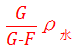 考法2
测量物质的密度
9.[2015河南,20]小亮想测量一个小木块(不吸水)的密度,他利用天平、圆柱形玻璃杯、适量的水、细针等器材,经过思考,想出了如下的实验方法.



(1)图甲是小亮在调节天平时的情景,小丽指出了他在操作上的错误,你认为错误之处是:　                             . 
(2)小亮纠正错误后调节好天平,按照以下步骤继续实验:
①将小木块放在天平左盘,天平平衡时右盘中所加砝码和游码的位置如图乙所示,则小木块的质量为　　  　　g.
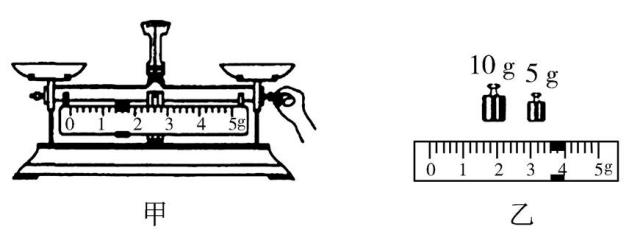 游码未移至标尺的零刻度线处
18.6
考法2
测量物质的密度
②在玻璃杯中装满水,用细针缓慢地将木块压入水中,使之浸没.利用排水法,测出溢出水的质量为30 g,则小木块的体积为　　　　cm3.(已知ρ水=1.0×103 kg/m3) 
③测出小木块的密度是　　　　g/cm3. 
(3)受小亮实验的启发,小丽在实验时除了利用原有的圆柱形玻璃杯、适量的水和细针外,又找了一把刻度尺,不用天平也测出了木块的密度.请你将下列测量步骤补充完整:
①在玻璃杯中装入适量的水,用刻度尺测出杯中水的深度为h0;
②　                                                                 ; 
③用细针缓慢地把木块压入水中,使之浸没,用刻度尺测出杯中水的深度为hm;
④小木块密度的表达式:ρ木=　      　(用测量的物理量和已知量的符号表示).
30
0.62
将木块轻轻放入玻璃杯中,待它漂浮时,用刻度尺测出杯中水的深度为h
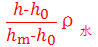 考点1
质量
1.定义:物体所含物质的多少叫质量,用字母m表示.
2.理解:质量是物质本身的一种属性.物体的质量①　    　　物体的形状、物态和位置的改变而改变. 
3.单位及单位换算: 
(1)基本单位:②　　　　,符号kg. 
(2)常用单位:吨(t)、克(g)、毫克(mg).
(3)换算关系:1 t=③　 　　kg=106 g=109 mg.
不随
千克
103
考点1
质量
4.常见物体的质量:
一个鸡蛋的质量约为50 g;
普通中学生的质量约为50④　　  　; 
一瓶矿泉水的质量约为500⑤　  　; 
物理课本的质量约为200 g.
kg
g
考点2
质量的测量
1.测量工具:日常生活中常用的测量工具:案秤、台秤、杆秤.实验室常用的测量工具:⑥　　　　　　.
托盘天平
得分指南
在实验室中也可以用弹簧测力计先测出物体的重力,再通过公式⑦　　　    　计算出物体的质量,这属于间接测量.
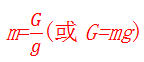 考点2
质量的测量
2.天平的结构及使用 
(1)天平的结构:
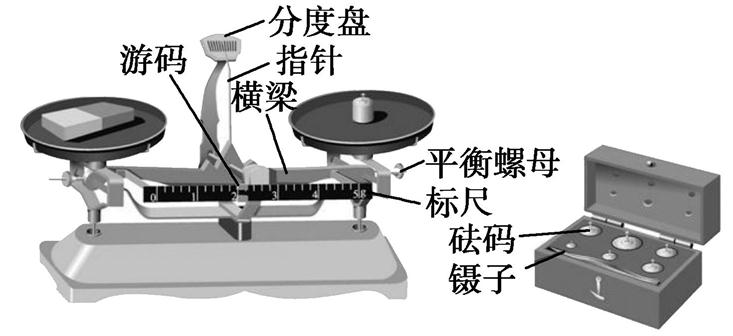 考点2
质量的测量
(2)天平的使用:
水平台面
零刻度线
分度盘的中央刻度线处
右
右
右
从大到小
砝码
游码
考点2
质量的测量
3.注意事项:
(1)使用前,必须观察天平的量程和分度值,被测物体的质量不能超过天平的量程.
(2)加减砝码时,必须用（17）　　　　夹取,不能用手直接接触砝码. 
(3)潮湿的物品和具有腐蚀性的物品不能直接放在天平的托盘中称量.
(4)在测量过程中,决不允许通过调节（18）　　　　　　使天平平衡. 
(5)在使用过程中,若天平被移动位置,则需要重新对天平进行（19）　　　　.
镊子
平衡螺母
调平
考点3
体积的测量
1.量筒的使用








2.单位的换算:1 mL=（23）　　　 cm3=10-3 L=10-6 m3.
水平台面
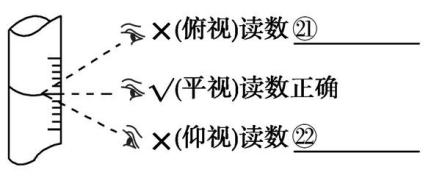 偏大
偏小
1
考点4
密度
1.定义: 某种物质组成的物体的质量与它的体积之比叫这种物质的密度.数值上等于该物质单位体积的质量.

2.计算公式:（24）___________


变形公式:m=ρV;V=   . 

3.单位换算:1 g/cm3=（25）　　　　kg/m3.
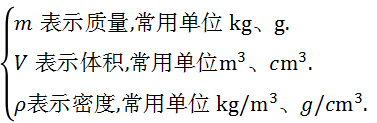 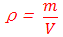 1×103
考点4
密度
4.对密度公式ρ=    的理解
(1)同种物质在相同状态下,密度是（26）　　　　的,它不随物体的质量或体积的变化而变化. 
(2)同种物质组成的物体,质量与体积成正比,即当ρ一定时,   =（27）　　　 . 
(3)不同物质组成的物体,在体积相同的情况下,质量与密度成正比,即当V一定时,
     =（28）　　　　. 
(4)不同物质组成的物体,在质量相同的情况下,体积与密度成反比,即当m一定时,
     =（29）　  　　.
不变
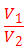 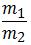 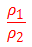 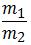 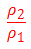 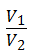 考点4
密度
易失分点
判断正误
(1)1 kg的铁块比1 kg的棉花重.	                   （30）(　　)
理由:（31）　  　　　　　　　　　　　　　　　　　　. 
(2)由ρ=   可知,密度与质量成正比、与体积成反比.	 （32）(　　)
理由:（33）         　　　　　　　　　　　　　　　　　　　.
✕
1 kg的铁块与1 kg的棉花的质量是相等的
✕
密度是物质的一种属性,不随质量和体积的变化而变化
考点5
密度与社会生活
1.密度与温度
(1)温度能改变物质的密度.温度升高时,大部分物质的体积会变（34）　　　,密度会变（35）　　　　,这种规律我们称之为（36）　　　　　　. 
(2)水在4 ℃时密度最大.若水在4 ℃以下温度升高时,水的密度变（37）　　　;若水在4 ℃以上温度升高时,水的密度变（38）　　　;水凝固成冰时体积变（39）      ,
密度变（40）　　　　. 
2.密度知识的应用
(1)鉴别物质:一般来说,同一种物质密度（41）　　    　　;不同物质,密度一般（42）　　　　. 
(2)可判断物体实心或空心(可以采取比较质量、体积、密度三种方法).
大
小
热胀冷缩
大
小
大
小
相同
不同
人教八上
【命题总结】
(1)密度的应用
(2)能量的转化
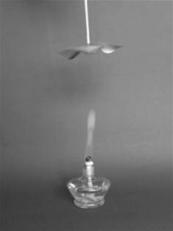 【一题通关】
如图所示,将风车放在点燃的酒精灯上方,风车会转动起来,请回答下列问题:
(1)风车会转动的原因是火焰使其周围一定质量的空气的温度升高,体积膨胀,密度变　 　　,热空气　  　　(选填“上升”或“下降”),形成气流,气流带动扇叶转动;该实验说明温度能够改变气体的　     　　　　. 
(2)在整个过程中,酒精的　　　　　能转化为风车的　    　　　　能.
小
上升
密度(或体积)
化学
机械(或动)
人教八上
(3)根据本实验的实验现象,请判断:①房间里的制冷壁挂空调应安装在____________
___________(选填“接近天花板”或“靠近地面”)的墙上,这样可使房间的空气迅速流动起来;②发生火灾时为了避免吸入燃烧后产生的有毒气体,人应该___________
(选填“站直”或“弯腰”)逃生.
接近
天花板
弯腰
命题角度1
质量、密度的理解
例1 根据所学知识,完成填空.　　　　　　　　　　　　　　
(1)一块加工好的太空材料从地球运往太空时,其质量　　　　,密度　　　　. (均选填“变大”“变小”或“不变”,下同) 
(2)用水将玻璃瓶装满,水结成冰后,玻璃瓶破裂,原因是水变成冰的过程中质量  　　,
密度　　　　. 
(3)将一瓶矿泉水喝去了一半后,剩余的矿泉水的质量　　　　,密度　　　　. 
(4)密封完好的氢气球在上升过程中,球内氢气的质量　　　　,密度　　　　. 
(5)铁板经过多次淬火、敲打可被锻造成不同形状的铁器,该过程中铁板的质量_______,密度　　　　.
不变
不变
不变
变小
变小
不变
不变
变小
不变
不变
命题角度2
密度公式的相关计算
例2 (1)某石块的质量为0.125 kg,其体积是50 cm3,则该石块的密度为多大?


(2)一个空玻璃杯的质量为50 g,装满水时,玻璃杯和水的总质量为550 g,装满某种液体时,玻璃杯和该液体的总质量为450 g,则该液体的密度为多大?(ρ水=1.0 g/cm3)
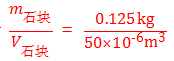 解:石块的密度ρ石块=                   =2.5×103 kg/m3
解:m水=m总水-m0=550 g-50 g=500 g，m液=m总液-m0=450 g-50 g=400 g
玻璃杯的容积V容=  

液体的密度ρ液=                ×1.0 g/cm3=0.8 g/cm3
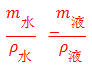 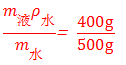 命题角度2
密度公式的相关计算
(3)白酒的“度数”表示酒中酒精含量,其数值指的是100 mL 酒中含有酒精的毫升数.某瓶白酒标有“500 mL　65°”,已知水和酒精的密度分别为ρ酒精=0.8 g/cm3、ρ水=1.0 g/cm3.假设酒精和水混合后前后的总体积不变,则此白酒的密度为多大?
解:由题意可知,“65°”是指100 mL白酒中含有65 mL酒精,则500 mL 白酒中所含酒精的体积V酒精=5×65 mL=325 mL=325 cm3
白酒中所含水的体积V水=V白酒-V酒精=500 mL-325 mL=175 mL=175 cm3
根据ρ=    可得,酒精的质量 m酒精=ρ酒精V酒精=0.8 g/cm3×325 cm3=260 g
水的质量m水=ρ水V水=1.0 g/cm3×175 cm3=175 g
所以500 mL白酒的质量为 m白酒=m酒精+m水=175 g+260 g=435 g
这种白酒的密度ρ白酒=             =0.87 g/cm3
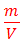 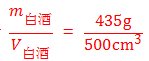 命题角度2
密度公式的相关计算
(4)小明用弹簧测力计测出某石块的重力为4.8 N,他将石块浸没在水中,此时弹簧测力计的示数为2.8 N,则该石块的密度为多大?(ρ水=1.0×103 kg/m3,g=10 N/kg)
解:石块的质量m=          =0.48 kg
F浮=G-F示=4.8 N-2.8 N=2 N
石块的体积V=V排=                         =2×10-4 m3

石块的密度ρ=               =2.4×103 kg/m3
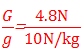 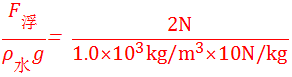 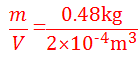 实验1
测量固体的密度
考法总结
有关该实验,有如下命题点:
1.【实验原理】ρ=     .
2.【实验器材】天平(带砝码)、被测物体、细线、水、量筒等.
(1)天平的使用:如图所示.
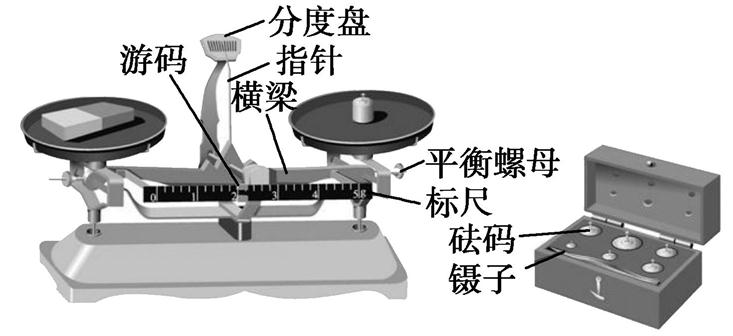 实验1
测量固体的密度
①实验前,将天平放在水平台面上,先用镊子使游码归零,然后观察指针,若指针偏向分度盘的右侧,则应向左调节横梁两端的平衡螺母,使指针指在分度盘的中央刻度线处;若指针偏向分度盘的左侧,则应向右调节横梁两端的平衡螺母,使指针指在分度盘的中央刻度线处.
注意:
a.调节平衡螺母使天平平衡前,必须先将游码移到标尺上的零刻度线处.
b.在测量过程中严禁再次调节平衡螺母.
②实验中,将物体放在天平的左盘,在右盘中加、减砝码并调节游码,使天平再次平衡,则m物=m砝码+m游码示.
注意:若实验中将物体与砝码的位置放错,则m砝码=m物+m游码示,即m物=m砝码-m游码示.
实验1
测量固体的密度
(2)量筒的使用:
①读数时,视线应与液面相平(如图甲);若俯视读数(如图乙),则读数比真实值大;若仰视读数(如图丙),则读数比真实值小.






②液体体积=大格示数+小格数×分度值.
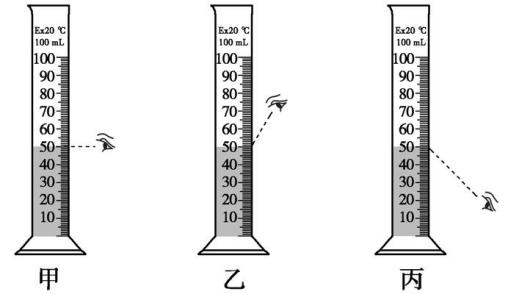 实验1
测量固体的密度
3.【设计与进行实验】(密度大于水且不溶于水的物体)
(1)用天平测出物体的质量m.
(2)向量筒中倒入适量的水,读出量筒的示数V1,用细线拴住物体,使物体浸没在量筒的水中,读出量筒的示数V2.

(3)物体的密度 ρ=         .
4.【交流与反思】
(1)误差分析:
①用排水法测固体的密度时,应先测质量,再测体积,否则由于物体上沾了水,会造成质量的测量结果偏大,算出的密度偏大.
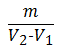 实验1
测量固体的密度
②测质量时,若砝码磨损,会导致测得的质量偏大,算出的密度偏大.
③测质量时,若砝码锈蚀,会导致测得的质量偏小,算出的密度偏小.
④测体积时,若系物体的线太粗,会导致测得的体积偏大,算出的密度偏小.
⑤测体积时,若系固体的线吸水,会导致水面上方的线被浸湿,测得的体积偏小,算出的密度偏大.
总结:根据ρ=    ,分析在测量过程中是质量的测量引起的误差还是体积的测量引起的误差.
(2)测量特殊物质的体积及可能存在的误差来源:
①密度小于水且不溶于水的物体,采用针压法测物体的密度,若所用的针较粗,类比4(1)中的④分析测量误差.
实验1
测量固体的密度
②粉末状物质可直接用量筒测量体积(压紧粉末状物质);颗粒状物质可用排沙法测量体积,用排沙法测体积时如果振荡不充分,会使测得的体积偏大,算出的密度偏小.
③体积较大且不溶于水的物体
a.采用溢水法:在溢水杯中装满水,使物体浸没在水中,则物体的体积等于排开水的体积,即V物=V排.若溢水杯中的水未装满,则会使测得的体积偏小,算出的密度偏大.
b.采用补水法:使被测物体浸没在水中,在水面处作标记,取出物体,加水至标记处,则物体的体积等于加入水的体积,即V物=V加.由于取出物体时,物体上会沾一部分水,所以该方法会使测得的体积偏大,算出的密度偏小.
实验1
测量固体的密度
(3)只有弹簧测力计时,测量密度大于水的固体密度时,需借助浮力知识.
①利用弹簧测力计测出物体的重力G.
②使挂在弹簧测力计下的固体浸没在水中,读出此时弹簧测力计的示数F.


③则待测固体密度的表达式为ρ=                                  .
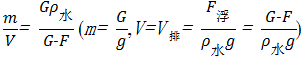 实验1
测量固体的密度
一题通关
例 小明所在的实验小组想通过实验来测量金属螺母A、B、C的密度.



图1
【基础设问】
(1)小明将天平放在　　　　　上,游码移到标尺　　　　　　　　　　　,观察到指针指在分度盘上的位置如图1甲所示,此时应将平衡螺母向　　　调节,使指针对准　　　　　　　　　　　.
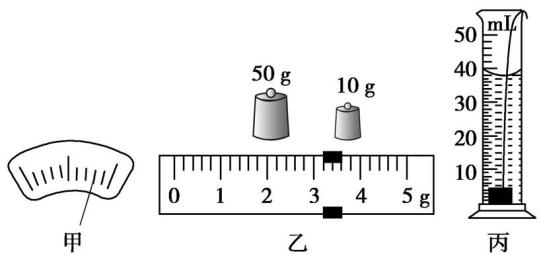 水平台面
左端的零刻度线处
左
分度盘中央的刻度线
实验1
测量固体的密度
(2)小明同学设计了下列实验步骤:
①用调节好的天平测出金属螺母A的质量m;
②向量筒中倒入适量的水,读出水的体积V1;
③根据密度的公式,算出金属螺母A的密度ρ;
④将金属螺母A浸没在量筒内的水中,读出金属螺母A和水的总体积V2.
他应采用的正确实验步骤顺序为　　　(选填下列选项前的字母). 　　　　　　　　　　　　　　　
A.①②④③        B.①②③④        C.②③④①        D.②③①④ 
(3)用调节好的天平测量金属螺母A的质量,天平平衡时右盘中所加砝码和游码在标尺上的位置如图1乙所示,则金属螺母A的质量为　　　　　g.
A
63.2
实验1
测量固体的密度
(4)已知V1=30 mL,V2的示数如图1丙所示,则金属螺母A的体积为　　　cm3. 
(5)金属螺母A的密度为　　　　g/cm3. 
(6)若小明同学在实验中,先测量金属螺母A的体积,再测量它的质量,则所测得的金属螺母A的密度值比其真实值　　　　. 
(7)若小明在读取图1丙中的示数时仰视读数(V1的测量值准确),则所测得的金属螺母A的密度将　　　　. 
(8)在测质量时,若小明使用的天平所带的砝码被磨损,则质量的测量值将______. 
(9)若小明使用的天平所带的砝码生锈了,则所测出的质量值比真实值　　　　.
8
7.9
大
偏大
偏大
小
实验1
测量固体的密度
(10)如图2所示,是与小明同组的另一位同学在调节天平平衡时的情景,存在的错误之处是                                         　.





图2
没有将游码归零
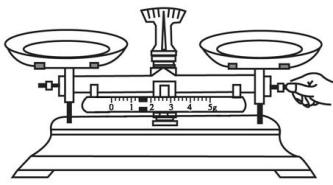 实验1
测量固体的密度
【拓展设问】
(11)与小明同组的小杜同学只有一个弹簧测力计,他采用如图3所示的方法,测出了金属螺母B的密度,请回答下列问题:(g取10 N/kg)






图3
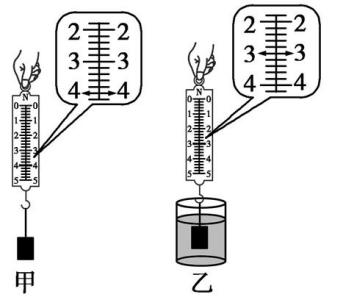 实验1
测量固体的密度
a.如图3甲所示,测得金属螺母B的重力为　　　N,则金属螺母B的质量是　　　g; 
b.如图3乙所示,金属螺母B浸没在水中时,受到的浮力为　　　N,则金属螺母B的体积为　　　　　m3; 
c.金属螺母B的密度为　    　　　kg/m3. 
(12)与小明同组的小晨设计了一个实验,用排水法测金属螺母C的密度.实验器材有小空桶、溢水杯、烧杯、量筒和水,实验步骤如下:



图4
4
400
1
10-4
4×103
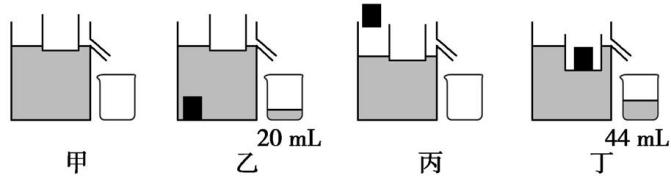 实验1
测量固体的密度
①让小空桶漂浮在盛满水的溢水杯中,如图4甲;
②将金属螺母C浸没在水中,测得溢出水的体积为20 mL,如图4乙;
③将烧杯中20 mL水倒掉,从水中取出金属螺母C,如图4丙;
④将金属螺母C放入小空桶,小空桶仍漂浮在水面,测得此时溢出水的体积为44 mL,如图4丁.
请回答下列问题:
a.被测金属螺母C的体积为　　　　cm3; 
b.被测金属螺母C的质量是　　　　g; 
c.在步骤③中,若有少量水沾在烧杯壁上没有倒干净,则测出的金属螺母C的密度将　　　          ; 
d.在实验步骤④中,若将沾有水的金属螺母C放入小空桶,则测出的金属螺母C的密度将　　　　.
20
64
偏大
不变
实验1
测量固体的密度
创新预测
1.小明想了解不溶于水的化工原料石英粉的密度,已知水的密度为ρ水,他利用天平(含砝码)、一个玻璃杯、足量的水,就能完成测量石英粉密度的实验.下面是小明的实验步骤:
(1)用调好的天平测量空玻璃杯的质量m0,天平平衡时右盘中砝码的质量、游码在称量标尺上的位置如图所示,则空玻璃杯的质量m0=　　　　g.
27.4
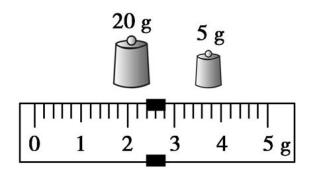 实验1
测量固体的密度
(2)在玻璃杯中装适量石英粉,使其表面水平,并在该水平面对应杯壁处作标记,测量出　　　　　　　　　　　　的总质量m1. 
(3)将石英粉全部倒出,向玻璃杯中装水至标记处,测量出　　　　　　　的总质量m2. 
(4)写出石英粉密度的表达式ρ=　       　　　.(用相应的符号表示) 
(5)这种测量方式所测得石英粉的密度比实际值　　　　(选填“大”或“小”).
玻璃杯和石英粉
玻璃杯和水
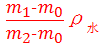 小
实验1
测量固体的密度
2.某同学想测出一块鹅卵石的密度,于是他找来如下器材:天平(含砝码)、一个烧杯、细线(质量和体积均不计)、足量的水.探究过程如下:
(1)把天平放在水平桌面上,调节平衡螺母,使天平横梁在水平位置平衡.
a.此操作中存在的问题是                                          　; 
b.该同学解决上述问题后,重新调节天平平衡时出现了如图甲所示的现象,他需向
　　　　(选填“左”或“右”)调节平衡螺母.
没把游码移至标尺左端的零刻度线处
右
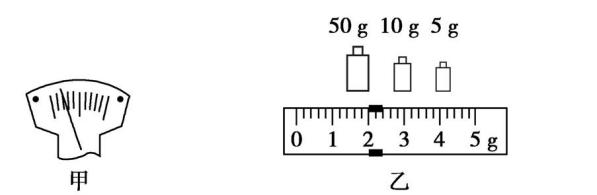 实验1
测量固体的密度
(2)天平横梁在水平位置平衡后,该同学又进行了如下操作:
a.将鹅卵石放在天平的左盘,天平平衡时,右盘中的砝码及游码对应的示数如图乙,鹅卵石的质量为　　　　g; 
b.在烧杯中装入适量的水,用调好的天平测得其总质量为72 g;
c.吊起用细线系好的鹅卵石,使其浸没在水中(不接触容器壁和容器底),此时测得总质量为97 g;
d.鹅卵石的体积为　　　　cm3,鹅卵石的密度为　    　　　kg/m3.
67
25
2.68×103
实验2
测量液体的密度
考法总结
说明:实验原理、天平和量筒的使用同实验1.
有关该实验,还有如下命题点:
(1)实验操作步骤及误差来源分析:
方法一　先测量液体的质量
①用天平测出空烧杯的质量m1;
②用天平测出烧杯和液体的总质量m2;
③将液体倒入量筒中,测出液体的体积V;

④液体的密度为ρ              .
误差分析:将液体从烧杯中倒入量筒中时,烧杯壁上会有残留,使测得的体积偏小,算出的密度值偏大.
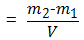 实验2
测量液体的密度
方法二　先测量液体的体积
①用量筒测出液体的体积V;
②用天平测出空烧杯的质量m1;
③将量筒中的液体倒入烧杯中,用天平测出烧杯和液体的总质量m2;

④液体的密度为 ρ        .
误差分析:将液体从量筒中倒入烧杯中时,量筒壁上会有残留,使测得的质量偏小,算出的密度值偏小.
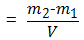 实验2
测量液体的密度
(2)改进实验、减小误差的方法:
①用天平先测出烧杯和液体的总质量m1;
②向量筒中倒入一部分液体,读出倒入液体的体积V;
③用天平测出剩余液体和烧杯的总质量m2;
④液体的密度为 ρ         .
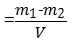 实验2
测量液体的密度
一题通关
例 如图1所示,是小强同学设计的测牛奶密度的实验步骤及他的操作示意图:
a.测出杯子的质量为m1(如图A);
b.将一袋牛奶倒一部分在空杯中,测得总质量为m2(如图B);
c.将杯中的牛奶倒入量筒中,测得其体积为V(如图C);
d.计算出牛奶的密度ρ.



图1
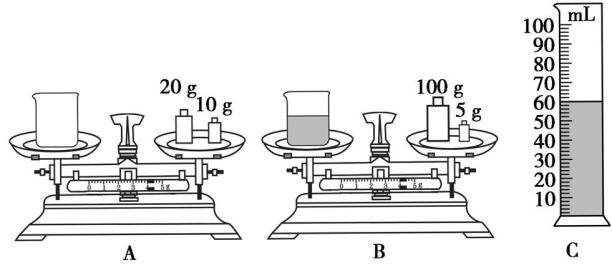 实验2
测量液体的密度
【基础设问】
(1)小强测得牛奶的质量m=　　　　g. 
(2)请你帮小强计算出牛奶的密度ρ=　　    　　　kg/m3. 
(3)其实小强设计的实验步骤有明显的瑕疵,按小强设计的步骤测出的牛奶密度值将　　　　(选填“偏大”或“偏小”). 
(4)细心而聪明的你一定已经发现,只要调整一下操作顺序就可以避免这一瑕疵,说说你调整后的操作顺序　　　　　　(请重新排列abcd的顺序).
75
1.25×103
偏大
bcad
实验2
测量液体的密度
【拓展设问】
(5)同组的小明同学在没有天平和量筒的情况下,也想测量某液体的密度,于是小明利用图2中的物品和器材,设计了如下步骤,请你帮小明将实验步骤补充完整:(g取10 N/kg)



图2
①如图甲所示,用弹簧测力计测出金属块的重力G=　　　　N.
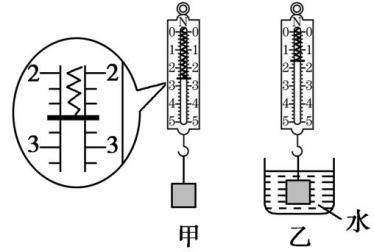 2.6
实验2
测量液体的密度
②如图乙所示,将金属块浸没在水中,此时弹簧测力计的示数为1.6 N,金属块在水中受到的浮力F浮=　      　　　N,金属块的体积V金=　　　　　　m3. 
③请你帮小明补充一下接下来的实验操作:_________________________________
　                　　　　　　　　　　　　　　　　　.
 
④被测液体的密度为ρ液=　　　　　　　(用已知量和测量量的符号表示).
1.0×10-4
2.6
将金属块挂在弹簧测力计
上并浸没在被测液体中,读出弹簧测力计的示数F1
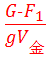 实验2
测量液体的密度
创新预测
1.某中学环保小组在长江边取适量江水样品,分别进行了江水密度的测量.
(1)小薇把样品带回学校,用天平和量筒做了如下实验:
①将天平放在　　   　　台上,把游码移到零刻度线处,发现指针指在分度盘的左侧,要使横梁平衡,应将平衡螺母向　   　　(选填“右”或“左”)调,直至天平平衡;
水平
右
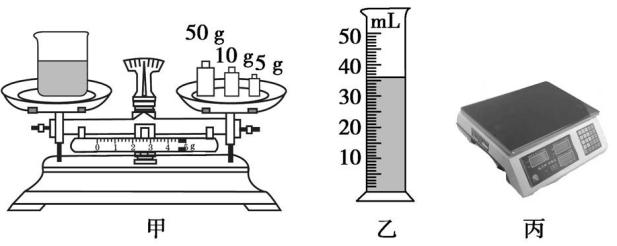 实验2
测量液体的密度
②用天平测出空烧杯的质量为30 g,在烧杯中倒入适量的江水样品,测出烧杯和江水的总质量如图甲所示,则烧杯中江水的质量为　　　　g,再将烧杯中的江水倒入量筒中,如图乙所示,则江水的密度为　　　　g/cm3; 
③小薇用这种方法测出的江水密度相比真实值　　　　(选填“偏大”或“偏小”). 
(2)同组的小亮把样品带回家,用家里的一台电子秤(如图丙所示)和半瓶纯净水,做了如下实验:
①用电子秤测出半瓶纯净水和瓶的总质量为m1,并用笔在瓶身水面位置标记为A;
②把瓶中的水全部用来浇花,然后吹干,用电子秤测出空瓶的质量为m2;
39.6
1.1
偏大
实验2
测量液体的密度
③把江水慢慢倒入空瓶中,直至液面与　　　　相平,再用电子秤测出江水和瓶的总质量为m3; 
④则江水的密度表达式ρ=　　　     　(纯净水的密度用ρ水表示); 
⑤小亮测量江水的体积使用了下列三种物理方法中的　　　　. 　　　　　　　
A.控制变量法　　B.等效替代法　　C.类比法
2.小雨所在的学校为学生发放营养配餐牛奶,小雨对该牛奶的密度进行了测量.
(1)小雨先用天平测出空烧杯的质量,然后在烧杯中倒入适量的牛奶,测出烧杯和牛奶的总质量,最后将烧杯中的牛奶全部倒入量筒中测牛奶的体积,利用公式计算出牛奶的密度.小聪对小雨的测量方法进行了分析评估,他认为小雨将烧杯中的牛奶倒入量筒中时会　　　　　　　　　　　,使测得的密度值偏　　　.
标记A
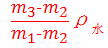 B
有牛奶残留在烧杯内壁
大
实验2
测量液体的密度
(2)小聪对实验进行了改进,实验过程如下:




                       甲          乙
①在烧杯中倒入牛奶,放在调节好的天平上,测得总质量为123.8 g;
②把烧杯中的部分牛奶倒入量筒中,其示数如图甲所示;
③测烧杯和剩余牛奶的质量,天平平衡时右盘中砝码和游码的位置如图乙所示.
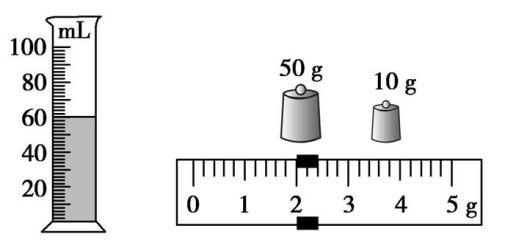 实验2
测量液体的密度
(3)请你帮小聪将数据及计算结果填在下表中.
62
61.8
60
1.03
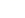